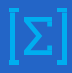 6
МАТЕМАТИКА
КЛАСС
Тема:
РЕШЕНИЕ ЗАДАЧ И ТЕСТОВ
РЕШЕНИЕ ЗАДАЧ
890. Которое из чисел: - 3,5; 3,5; - 4; 3 является корнем уравнения:
Решение:
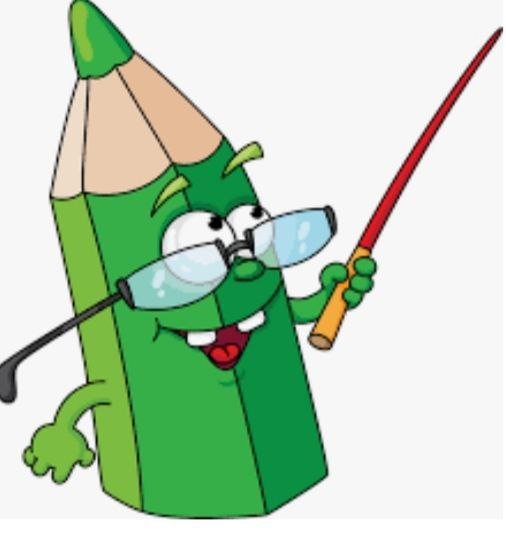 2) 3 – х = 7
1) – 5 + х = - 8,5
х = - 8,5 – (- 5)
х = 3 - 7
х = - 8,5 + 5
х = - 4
х = - 3,5
РЕШЕНИЕ ЗАДАЧ
Вычислить  значения  выражений  при             
х = - 5 ,   у = 0,2
5,2
-4,8
-5,2
5,2
5,2
5,2
4,8
4,8
0
-5 + 0,2 = - 4,8
-(-5) + 0,2 = 5,2
|-5 + 0,2| = 4,8
-(-5) - 5 = 0
|-0,2 + (-5)| = 5,2
-5 - 0,2 = - 5,2
|-5| + |0,2| = 5,2
-(-5 + 0,2) = 4,8
0,2 – (-5) = 5,2
РЕШЕНИЕ ЗАДАЧ
Решение  уравнения со знаком модуля
| х – 2 | = 4
х – 2 = 4
х – 2 = - 4
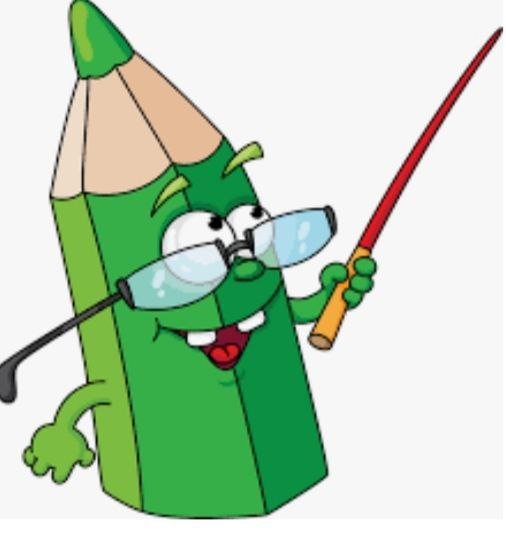 х = 2 + 4
х  = - 4 + 2
х = 6
х  = - 2
Ответ:  -2;  6
[Speaker Notes: Выполнить сложение на координатной прямой. После выполнения математического диктанта – взаимопроверка и оценивание работ учащимися]
ТЕСТ № 7
1. Найдите сумму: (- 51 + 40) + (- 78 + 47).
A) 42;
B) – 42;
D) – 31.
C) – 11;
Решение:
- 51 + 40 = - 11
Ответ: В
- 78 + 47 = - 31
- 11 + ( - 31) = - 42
ТЕСТ № 7
3. Найдите сумму: 89 + (-(- 61)) + (- 170).
A) 70
B) - 90
C) - 111
D) - 20
Решение:
89 + (-(-61)) = 89 + 61 = 150
Ответ: D
150 + (- 170) = - 20
ТЕСТ № 7
D) 3
Решение:
Ответ: С
ТЕСТ № 7
7. Выполните действия: 
        - 29 – (88 – 98).
D) - 39
A) 19
B) -19
C) -10
Решение:
88 – 98 = - 10
Ответ: В
- 29 – (- 10) = - 29 + 10 = - 19
ТЕСТ № 7
9. Выполните действия: (-3,14 + 2,71) -  (- 4,7 + 1,8).
D) – 0,14
A) – 2,47
B) 2,47
C) 3,33
Решение:
- 3,14 + 2, 71 = - 0,43
- 4,7 + 1,8 = -2,9
Ответ: В
- 0,43 – (- 2,9) = - 0,43 + 2,9 = 2,47
САМОСТОЯТЕЛЬНАЯ РАБОТА
Решить задачу 
№ 880 на странице 162, ТЕСТ №7   
чётные номера
на странице 164.
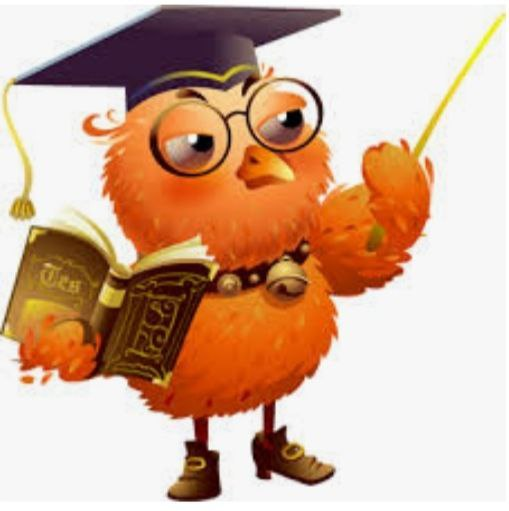